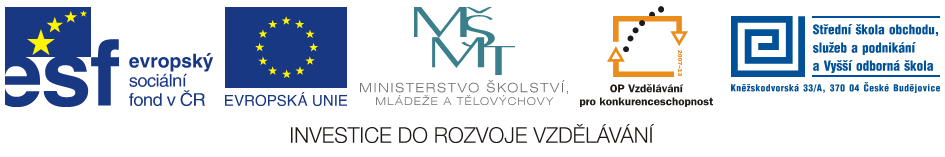 Jméno autora:	Mgr. Mária Filipová
Datum vytvoření: 	22. 3. 2013 
Číslo DUMu:	VY_32_INOVACE_09_AJ_ACH
Ročník:                	1. – 4. ročník 
Vzdělávací oblast: 	Jazyk a jazyková komunikace
Vzdělávací obor:  	Anglický jazyk
Tematický okruh:  	odborná slovní zásoba pro studenty aplikované chemie 
Klíčová slova:       	roztoky, skupenství, rozpustnost


Metodický list/anotace:
Materiál slouží k seznámení se základní odbornou slovní zásobou pro studenty oborů  Aplikovaná chemie. Jedná se zejména o termíny z oblasti biologie a chemie. 
Studenti odhadují na základě svých znalostí význam slov. V případě potřeby pracují se slovníkem.
Solutions
a solution is a homogeneous mixture where a solute is a substance dissolved in another substance, known as a solvent
according to state of aggregation we recognise:  
gas solutions
liquid solutions
solid solutions
The solvent does the dissolving. The solution more or less takes on the characteristics of the solvent including its phase, and the solvent is commonly the major fraction of the mixture. The concentration of a solute in a solution is a measure of how much of that solute is dissolved in the solvent.
Examples
gas in liquid – carbon dioxide in water
liquid in liquid – alcoholic drinks
solid in liquid – table sugar in water
liquid in solid – mercury in gold(amalgam)
solid in solid – alloys (bronze)
Remember
a solution is a homogeneous mixture
we cannot see the particles of solute in solution by naked eye
the solute from the solution cannot be separated by filtration (or mechanically)
the ability of one compound to dissolve in another compound is called solubility
Literatura
FABINI, Ján; BLAŽEK, Jaroslav. Chemie pro studijní obory SOŠ a SOU nechemického zaměření. Praha: SPN, 1999, ISBN 80-7235-104-4.  
PHILLIPS, Janet a kol. Oxford studijní slovník. Oxford: Oxford University Press, 2010, ISBN 978019 430655 3. 
Wikipedia: the free encyclopedia [online]. San Francisco (CA): Wikimedia Foundation, 2001-2013 [cit. 2013-06-06]. Dostupné z:http://en.wikipedia.org/wiki/Main_Page